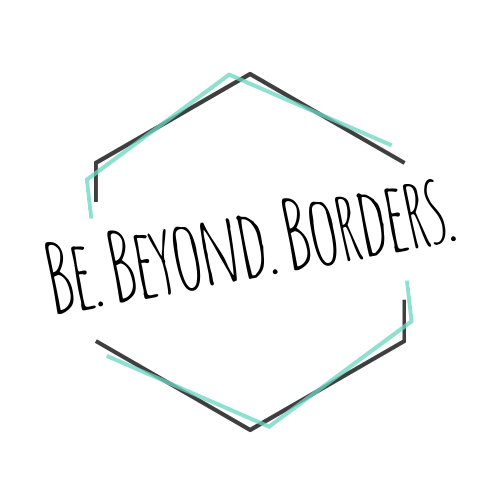 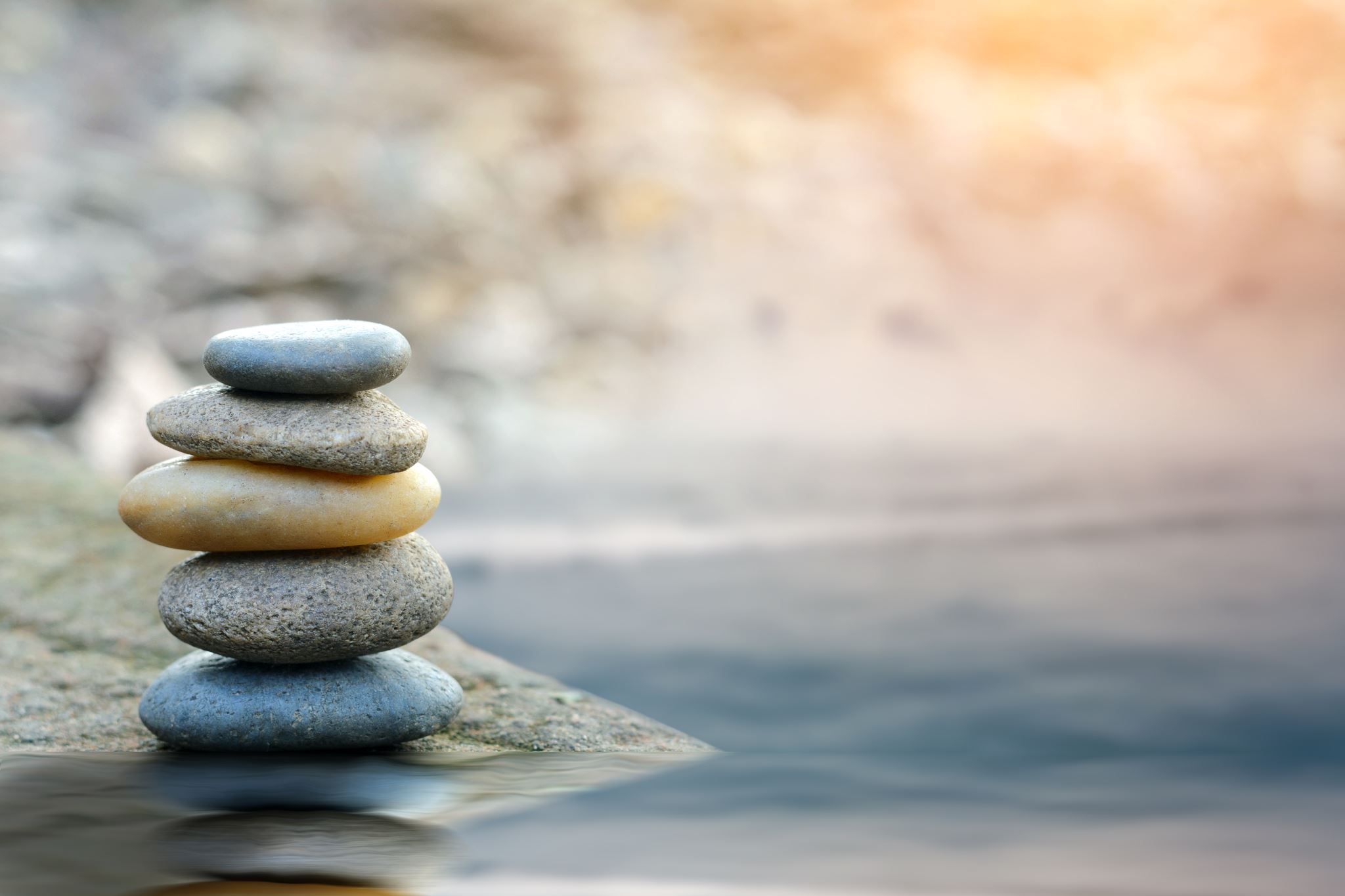 Adjustments - the Why, What and How
SolÈNe ANGLARET
21 September 2023
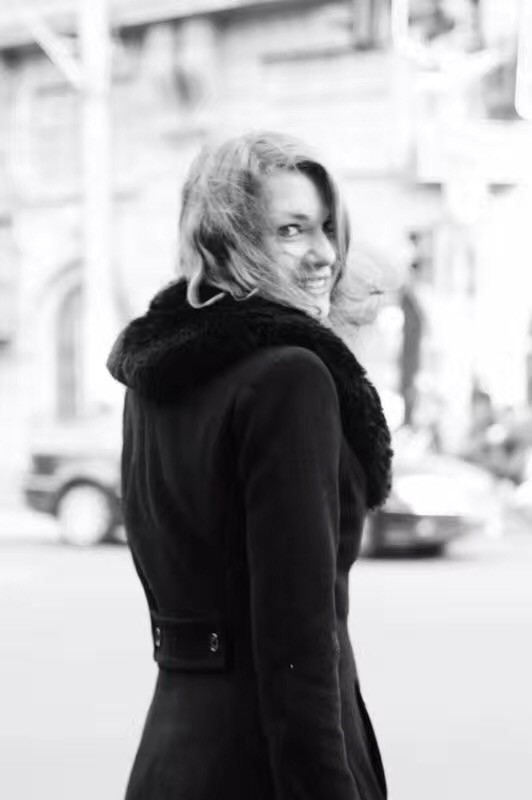 Solène Anglaret (she/her)
Born in Paris and raised in Normandy, France

MA International Relations from Sciences Po Bordeaux

Speaker, Author, Facilitator 

12 years of experience – 5 industries across most functions  

Lived and worked in 6 countries (France, Norway, US, UK, China, Australia > soon UAE) and travelled to 60+

Passionate about Neurodiversity, Inclusion, Belonging, Leadership, Innovation, Culture, Art, Music

Named Top 50 Neurodivergent Women in the UK 

Lived experience of BPD & ADHD

Chocolate addict!
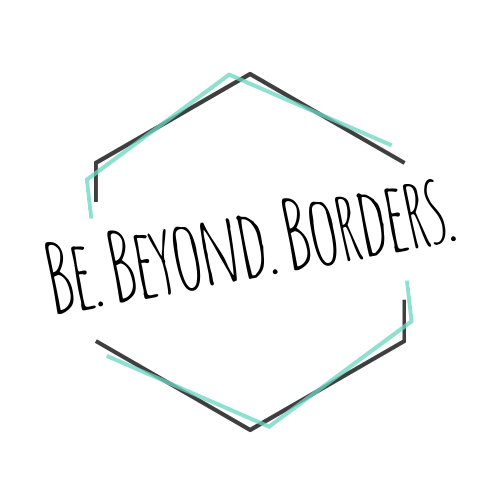 2
[Speaker Notes: Visual description !!!]
My Career Path
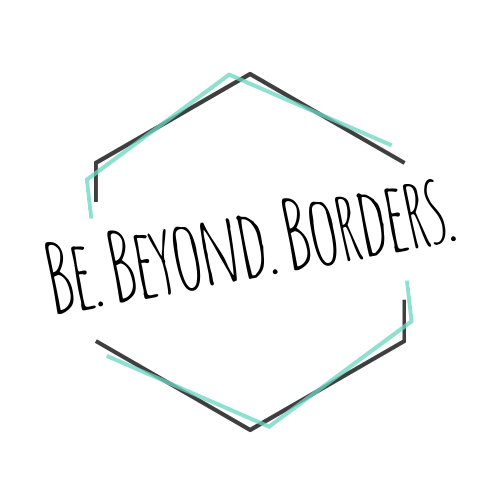 [Speaker Notes: Without context – what does this say? Word you’d use to describe this CV / career path? 
Be honest, not ruthless 
And what if it was yours?]
What is wrong with me? 

Why can’t I just choose one thing and stick with it?
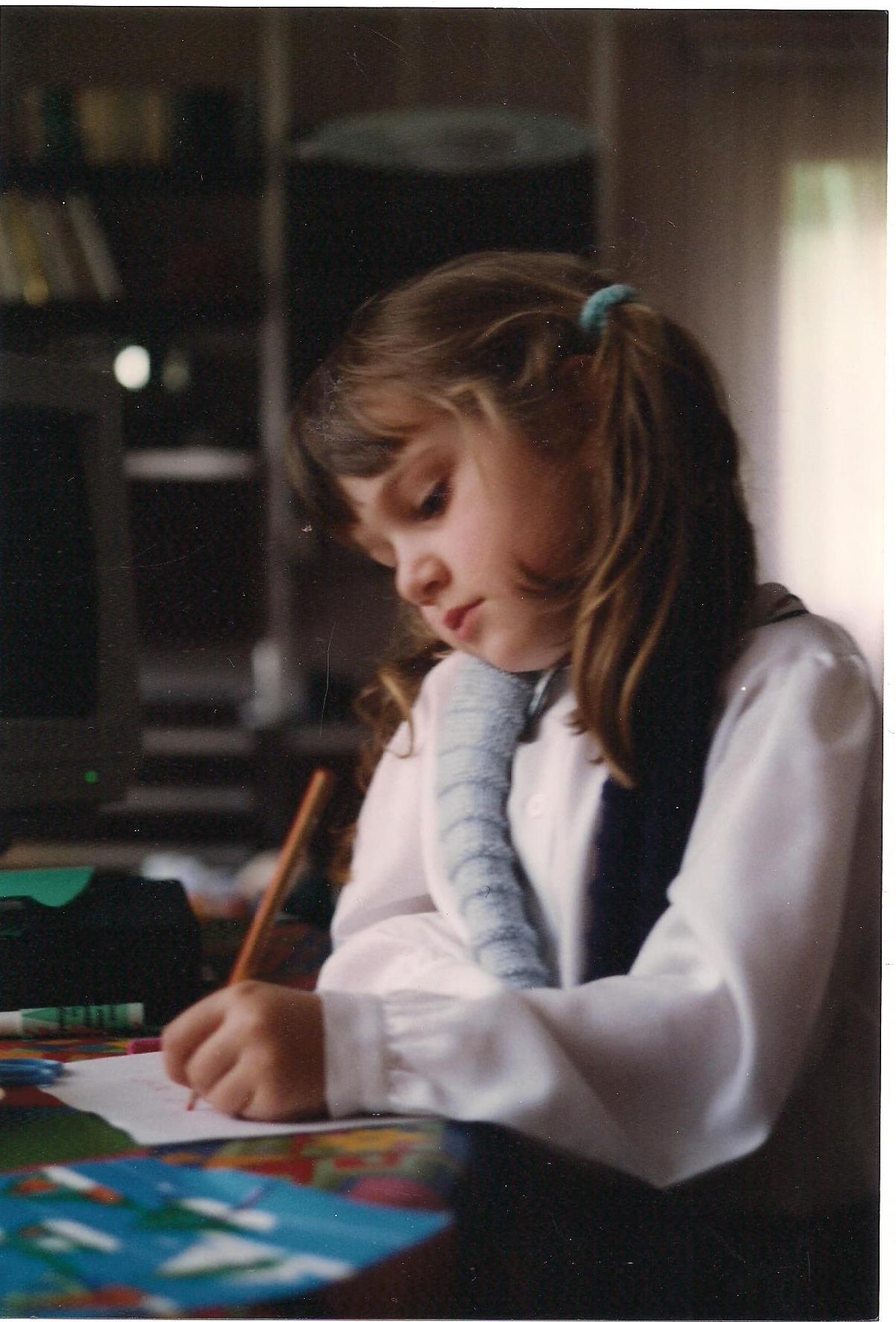 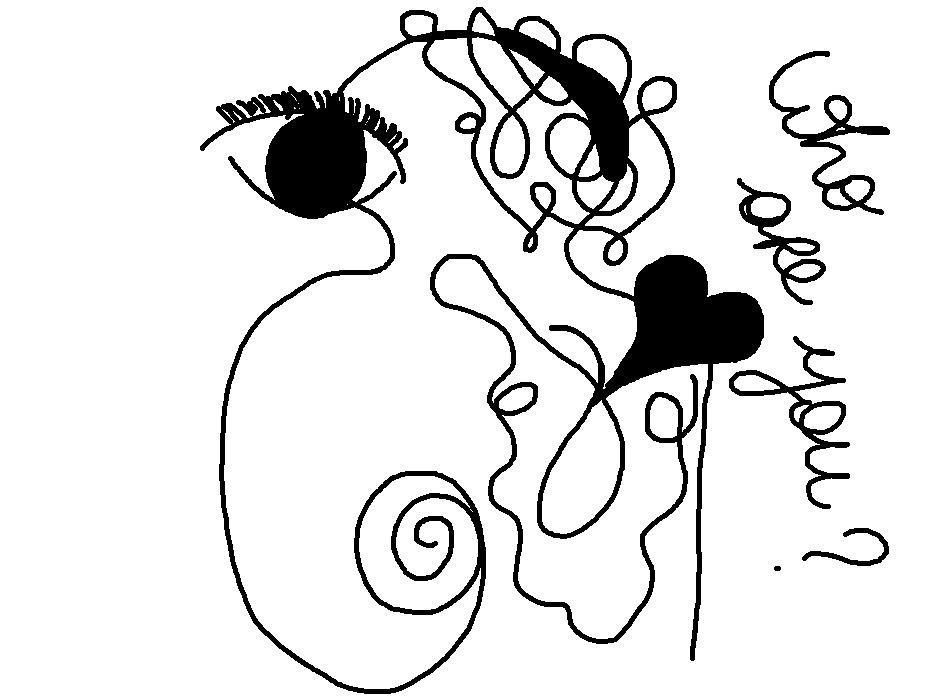 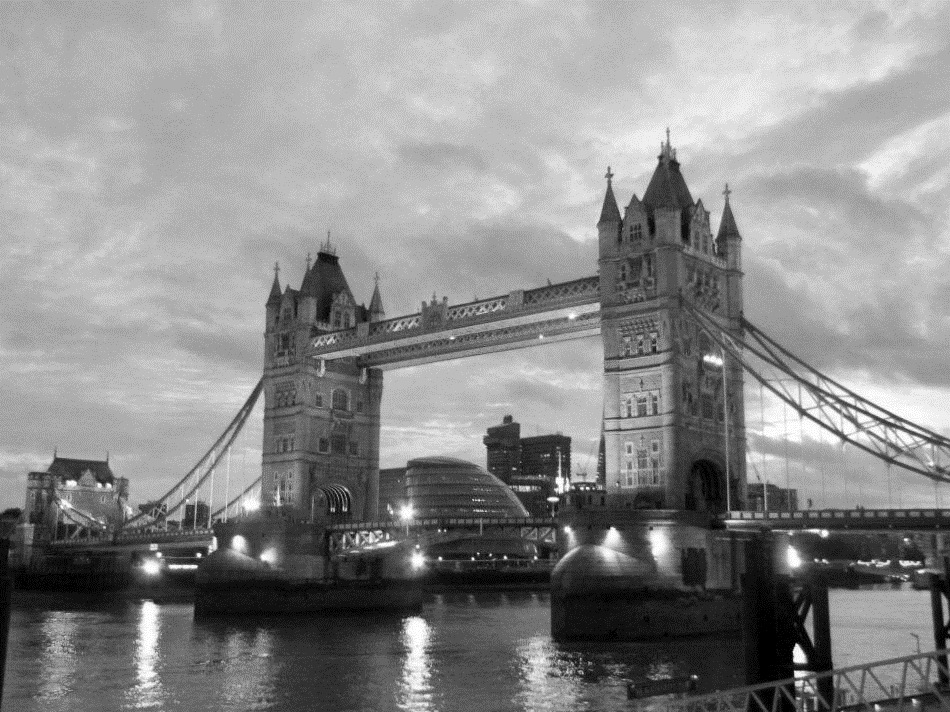 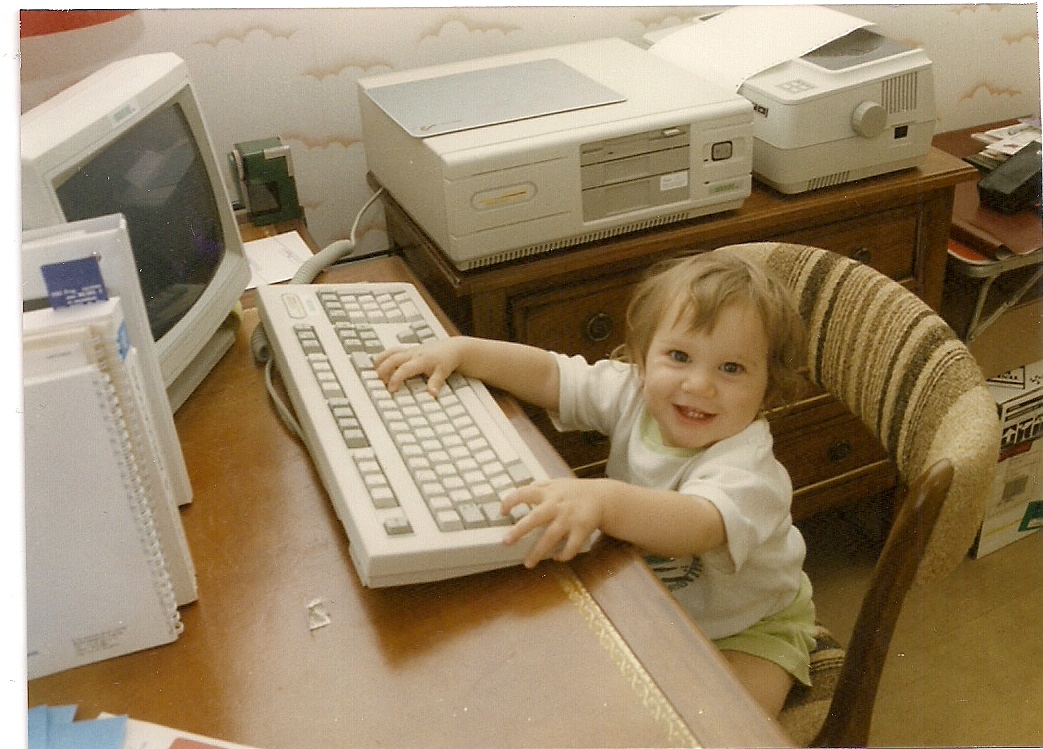 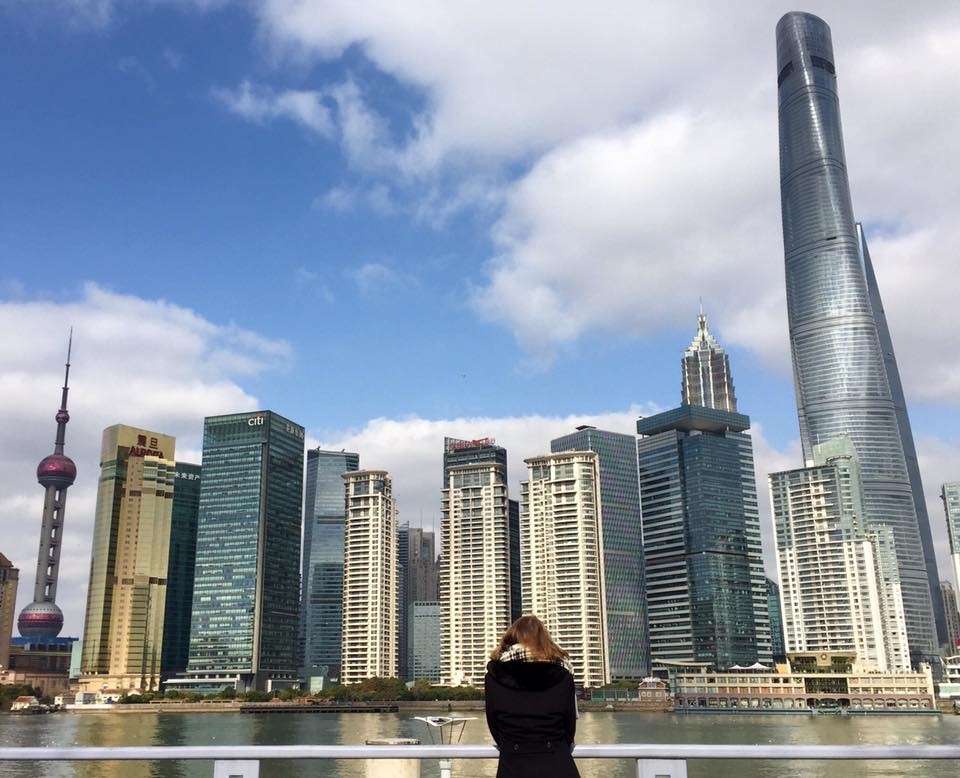 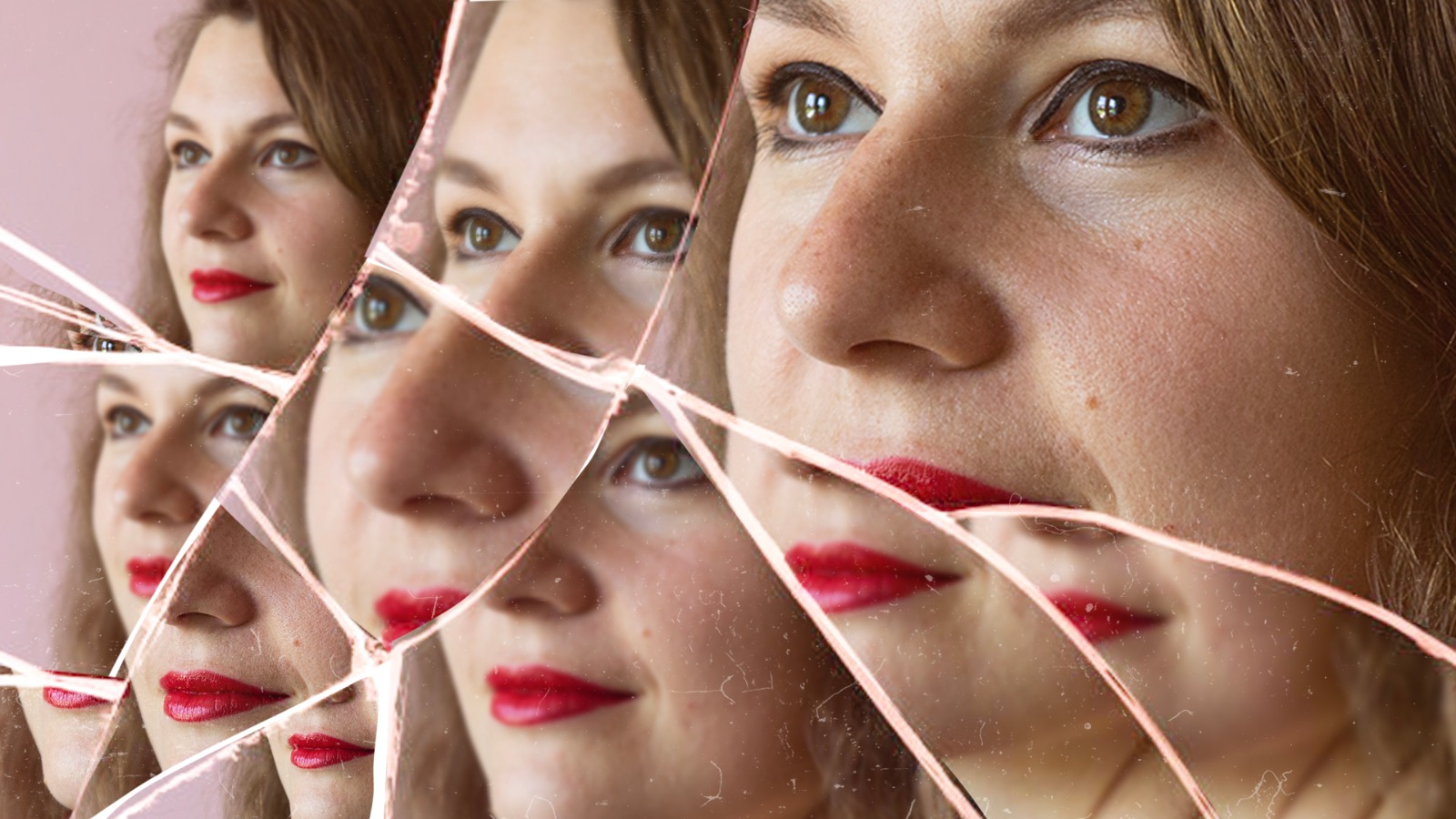 What if there was nothing wrong with me? 

Why are careers seen as straight ladders and not unique windy paths?
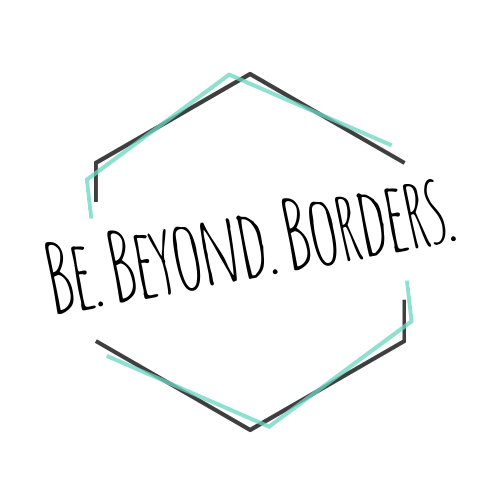 You do YOU
Your career is unique because you are too. 

Cherish the twists and turns, honour the breaks, celebrate the learnings. 

Each part of the path, or paths, have brought you to where you are today. 

Now, take a moment to breathe and enquire within… where to next?
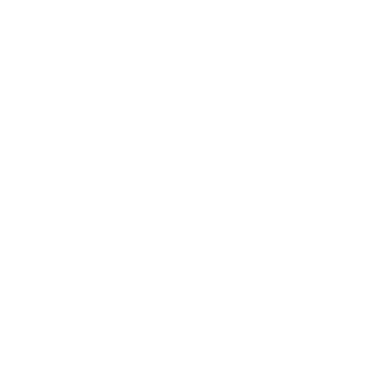 [Speaker Notes: Acceptance > this is who I am and what my career looks like AND 
Challenge > how can I continue to learn and grow + challenge the way things are so we can all grow and thrive]
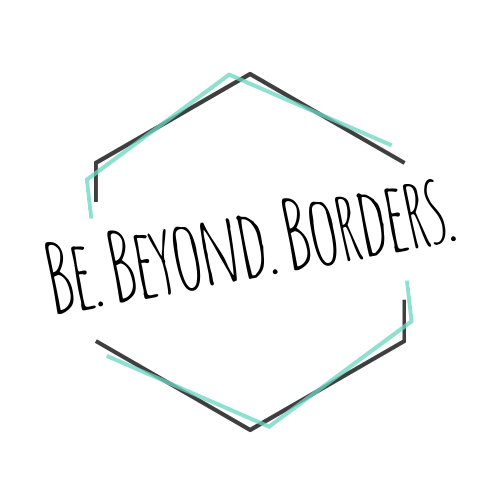 Reasonable adjustments are changeS an ORGANISATION makes to remove or REDUCE BARRIERs related to disability.
- Equality act, 2010
[Speaker Notes: That’s where reasonable adjustments come in! 

Mention % disabilities that are not visible (in chat ask question) 

Public bodies have anticipatory duty to implement these changes]
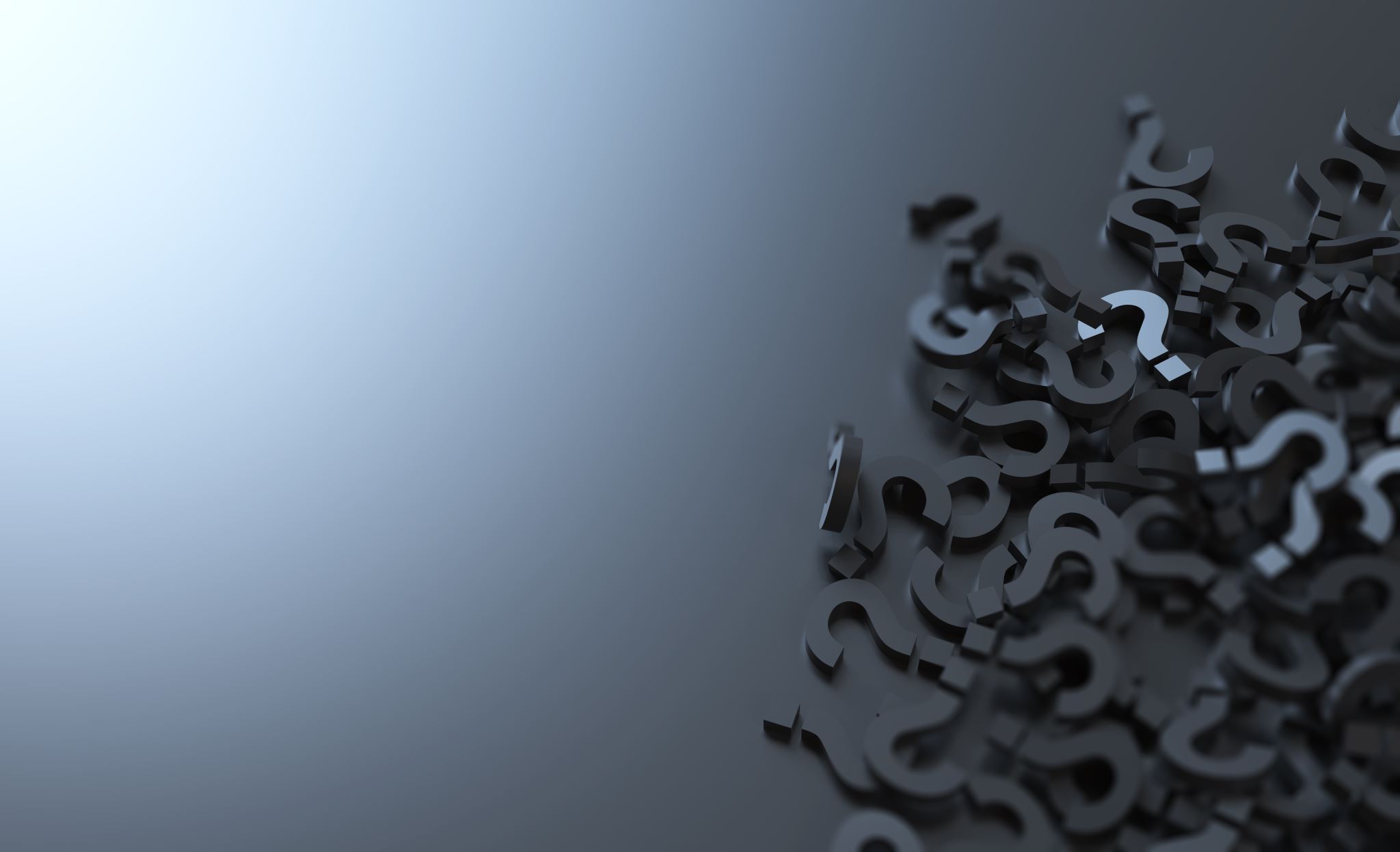 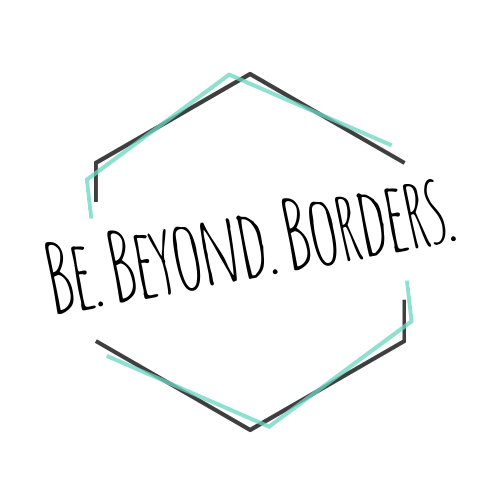 IT’S TIME TO Talk about…
Why?
EQUALITY VS. EQUITY
It makes a difference
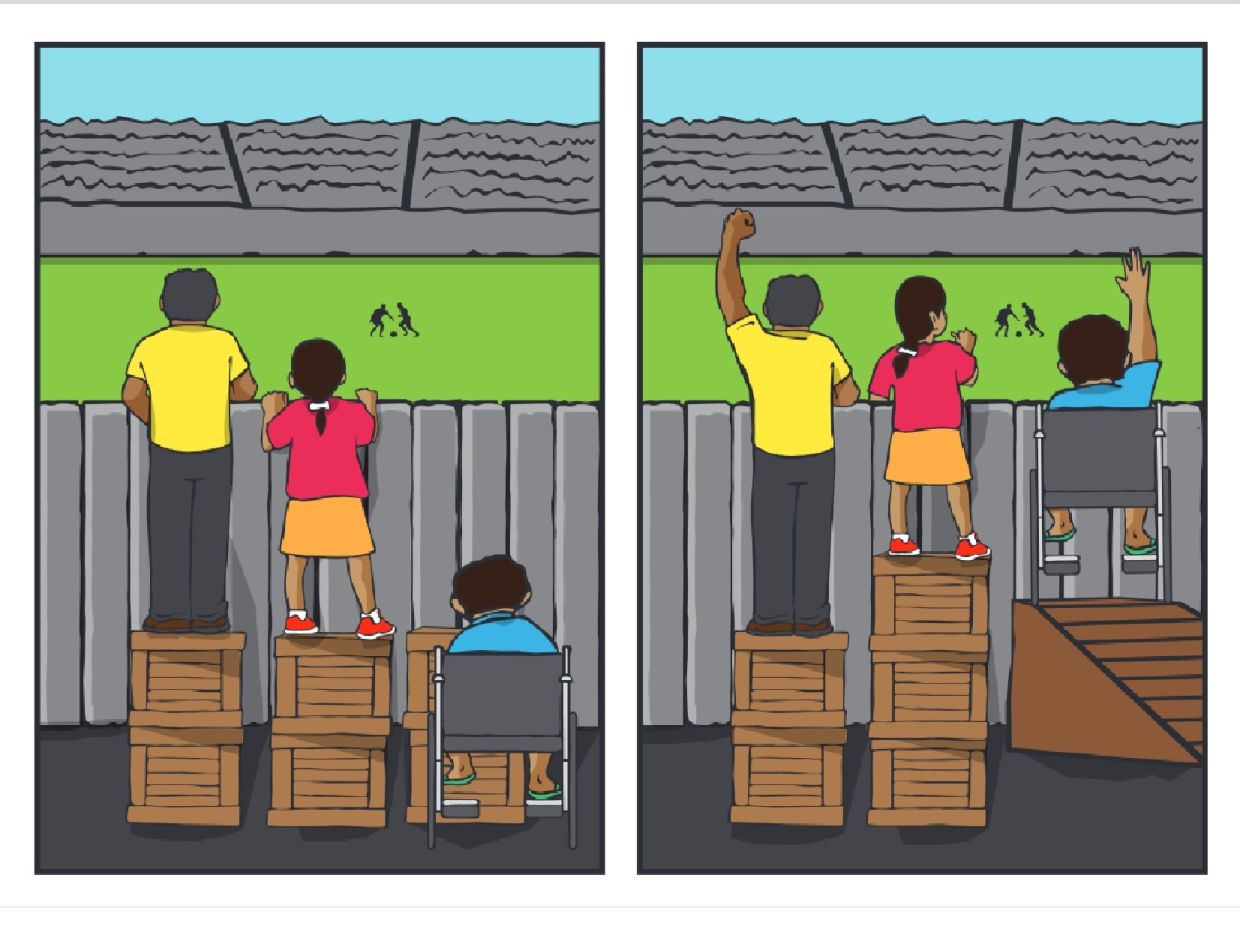 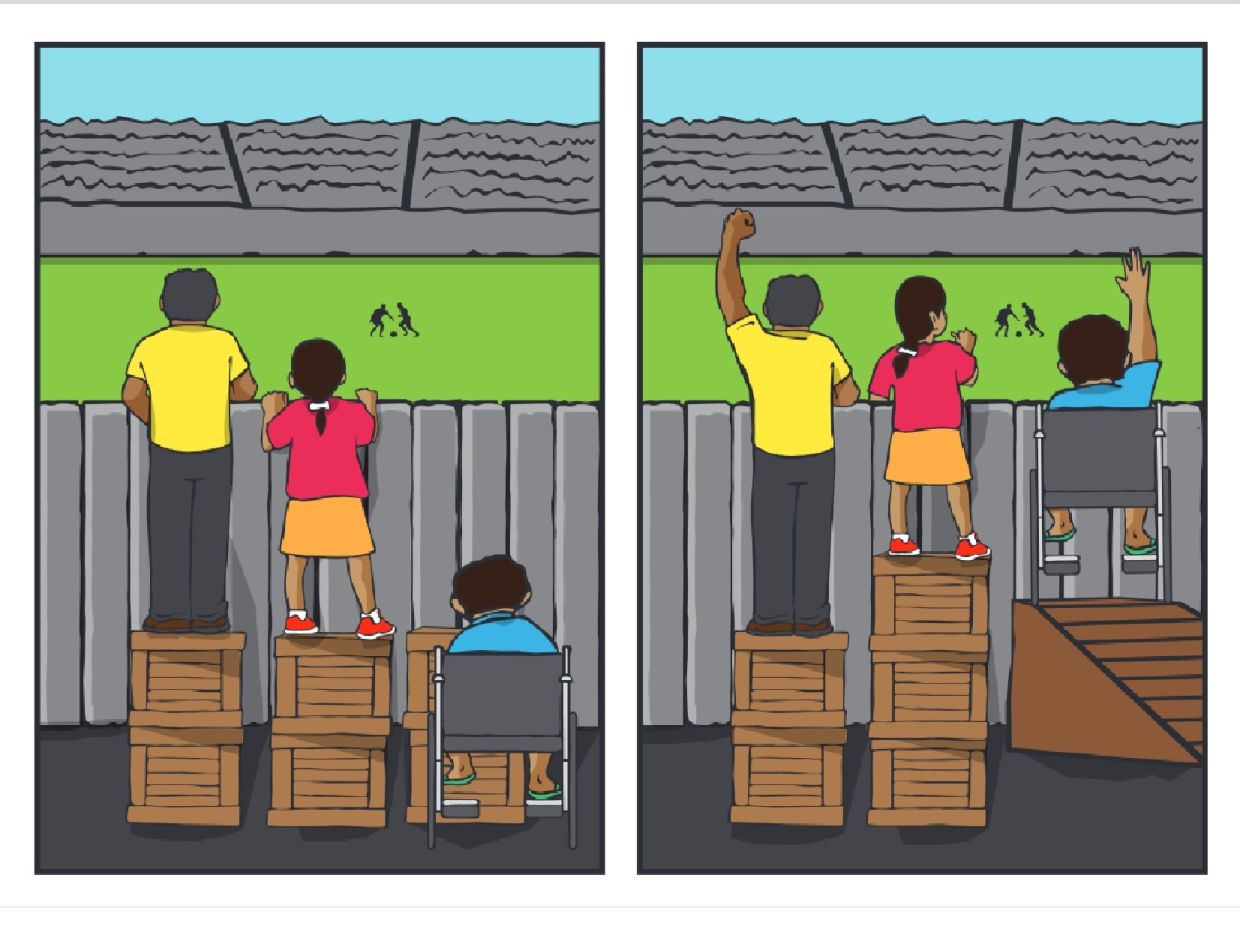 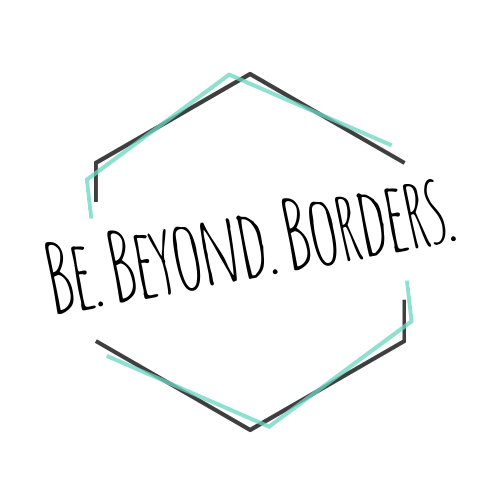 [Speaker Notes: More often than not, disabled people are at a disadvantage because of the barriers in society 

Equity is about evening the playing field/ baseline so that everyone is included and has equal access 

!!! Describe image !!!]
A number to remember
It adds value
£249 billion
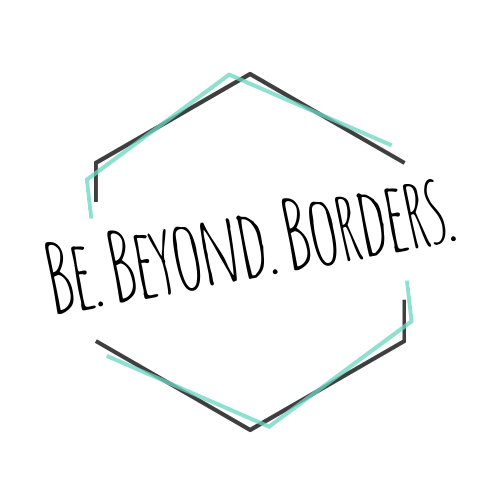 [Speaker Notes: Do you know what this number represents? 

It is called the Purple Pound and is the estimated spending power of disabled households (disabled people and their families) per year in the UK. 

Currently (in 2020) and is expected to increase year on year.]
Inclusive Innovation
IT Benefits everyone
A
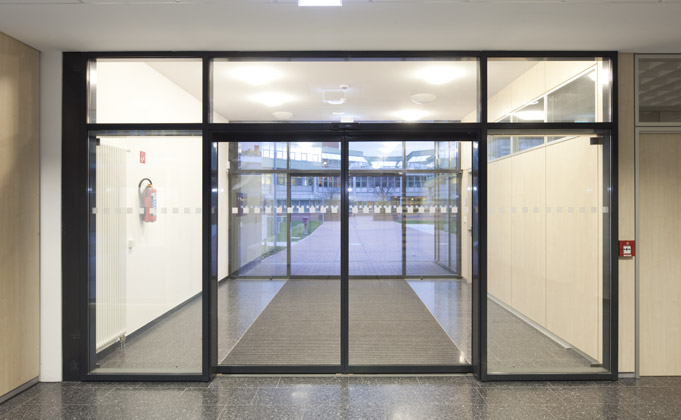 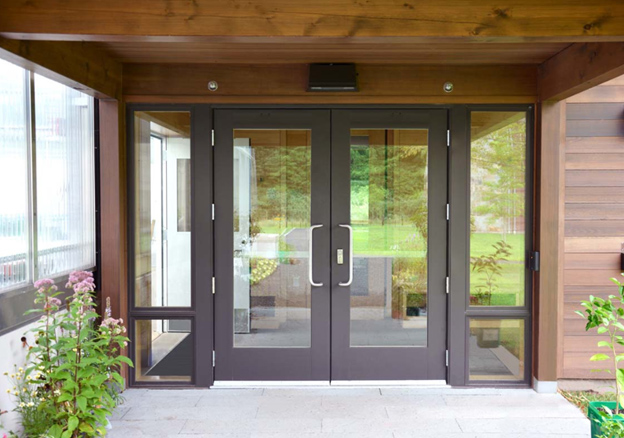 B
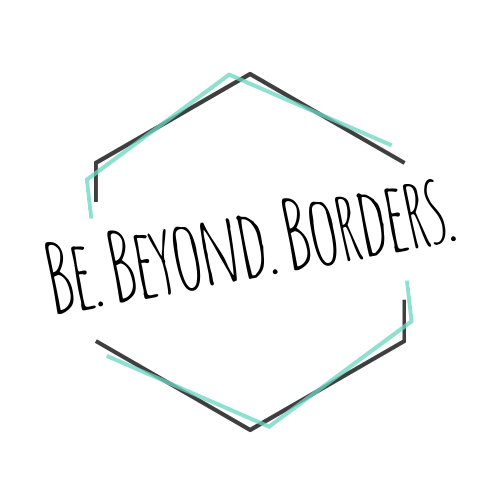 [Speaker Notes: Inclusive Innovation and Universal Design benefit everyone 

Which doors would you go choose? As a wheelchair user? With a pram? With your arms full of documents? 

Same goes for curbs / electric toothbrushes / noise cancelling headphones]
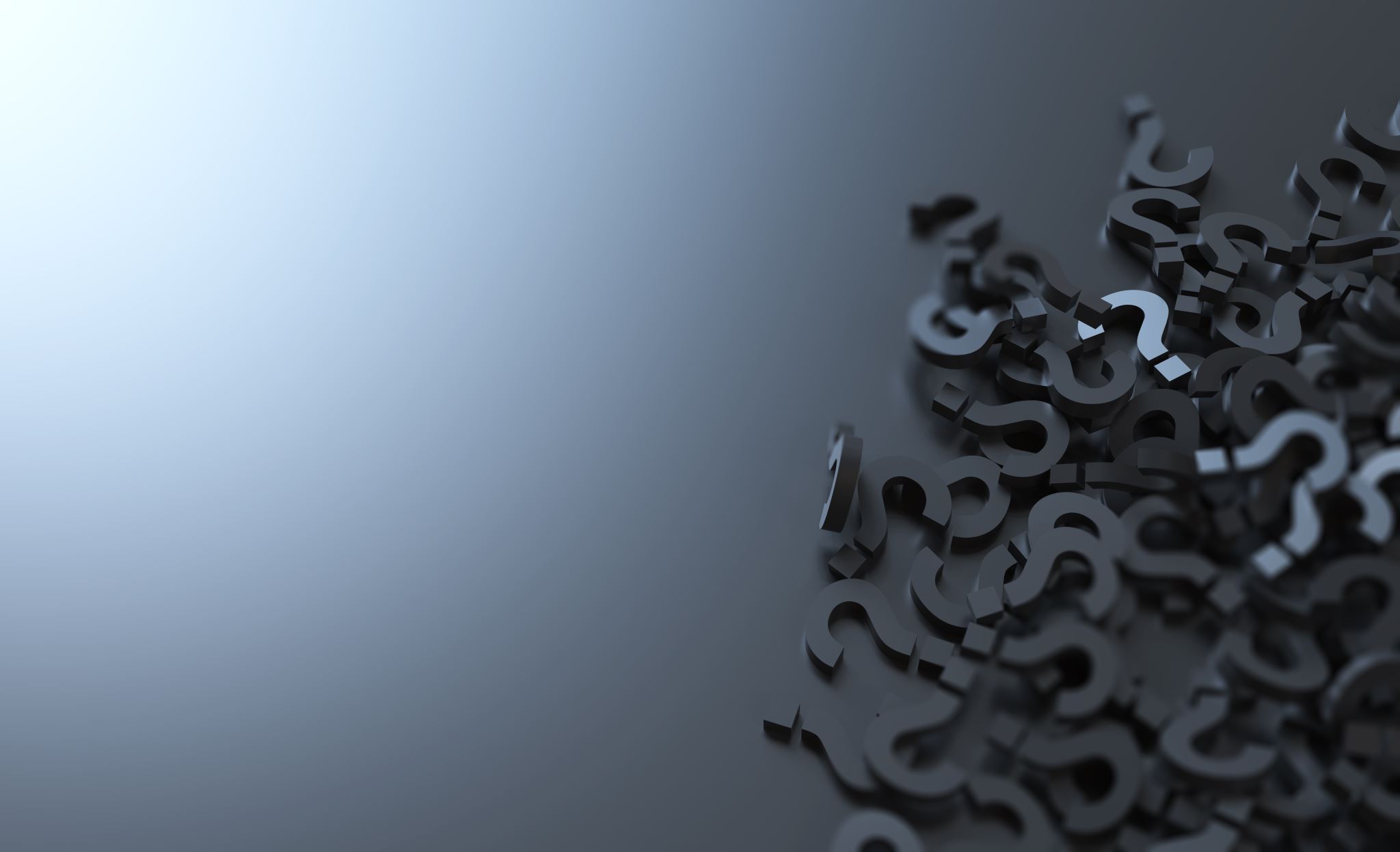 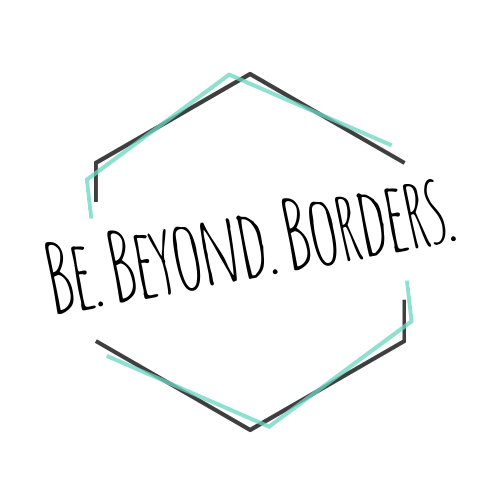 IT’S TIME TO Talk about…
WHAT?
reasonable adjustments
What are some examples?
Physical Environment
Working arrangements
Policies & Processes
Tools & Systems
Communication style
What else…?
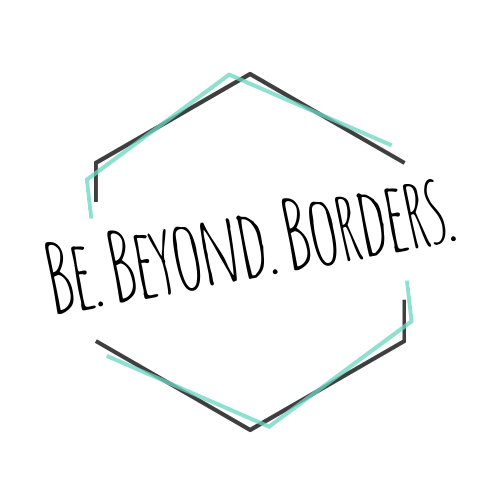 [Speaker Notes: In the CHAT: What’s a RA that’s been most helpful to you or that you’ve come across recently and would like to share 

Physical Environment: 
Ramps 
Disabled toilets 
Adapted equipment e.g., chair, keyboard etc. 
Dimmable lights 
Quiet spaces 

Working arrangement: 
Flexible days / hours 
Working from home or hybrid 

Processes: 
Review absence policy to allow flexibility 
Job share policy 

Tools & Systems: 
Assistive technology for all / on request 
User manuals for tech + training and/or drop-ins 

Communication: 
Written vs. Video/Audio 
Agenda ahead of meetings 
Reminders about actions 
Accessible formats

What else?]
‘Reasonable’ adjustments
What do we mean?
What are the different options to remove or lower the barrier(s) faced? 
What will be the impact for the individual and for the organisation? 
What are the PROs and CONs of both implementing and not implementing the change?
How effective are each of the options? 
How practical are they? 
What is the cost and value of each? 
What are the resources needed and available in the organisation to take action?
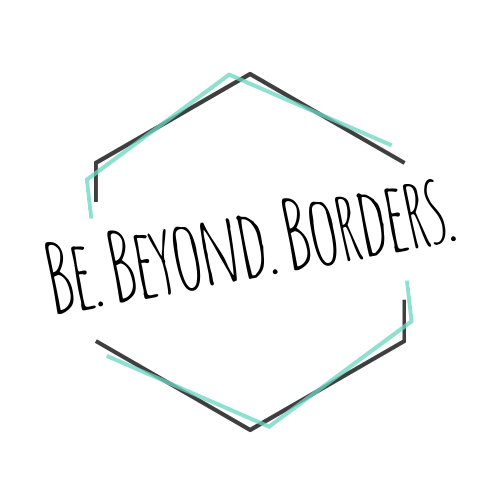 REACTIVE	 > 	PROACTIVE 	> 	ANTICIPATORY
[Speaker Notes: As much as possible, organisations are requested to implement reasonable adjustments before being asked to do so, in an anticipatory manner and, at least proactive. Any idea what we mean?]
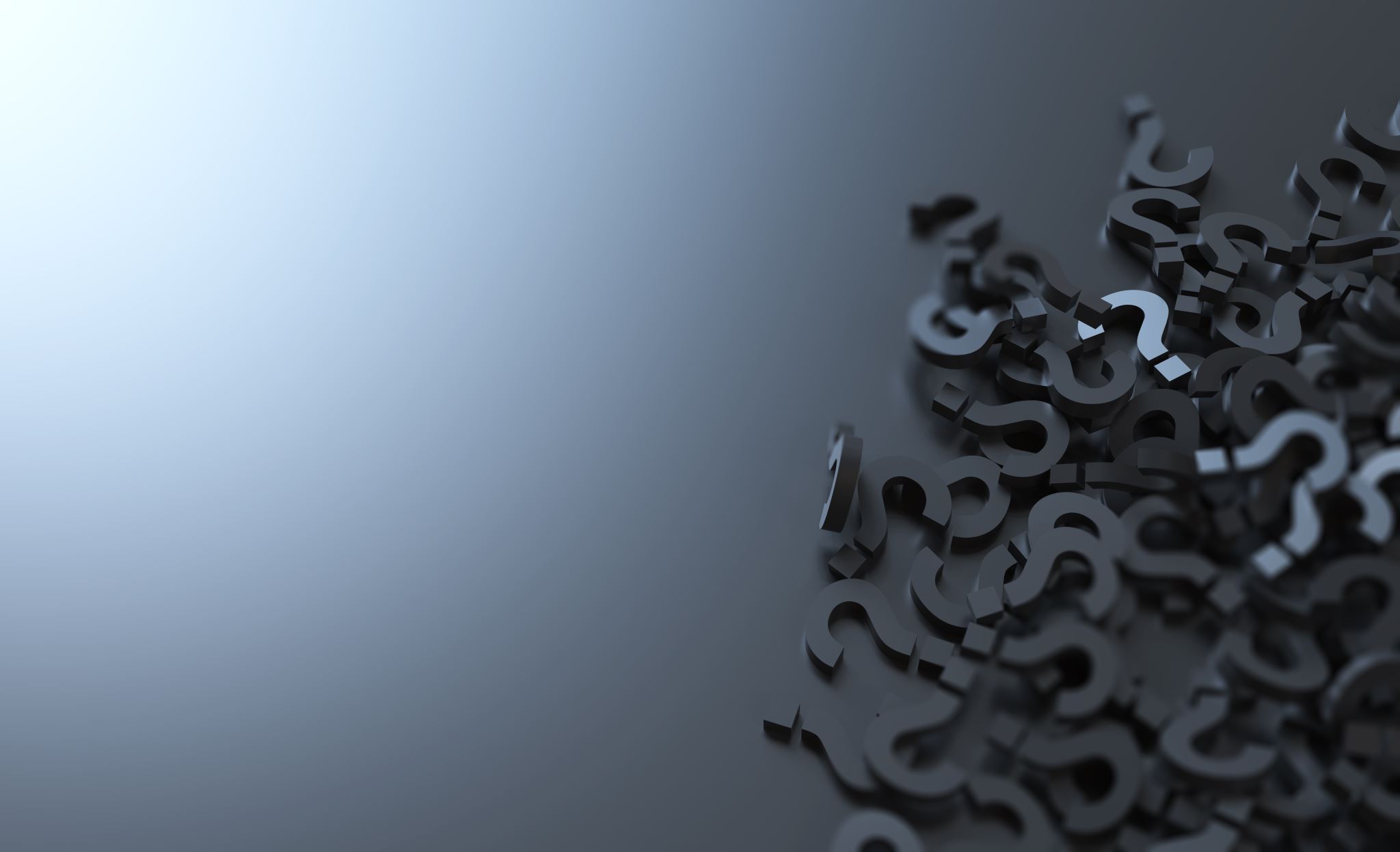 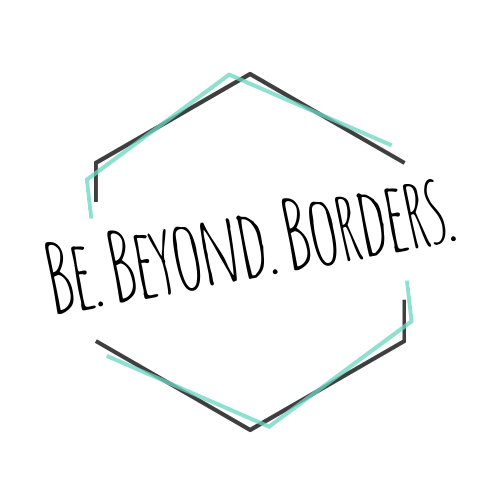 IT’S TIME TO Talk about…
HOW?
Asking is challenging
Why so many of us don’t ask
I didn’t know I could
What will people think/ say?
Will it impact my career progression?
I have no idea what to ask for
What if I ask and then 
nothing happens?
What else…?
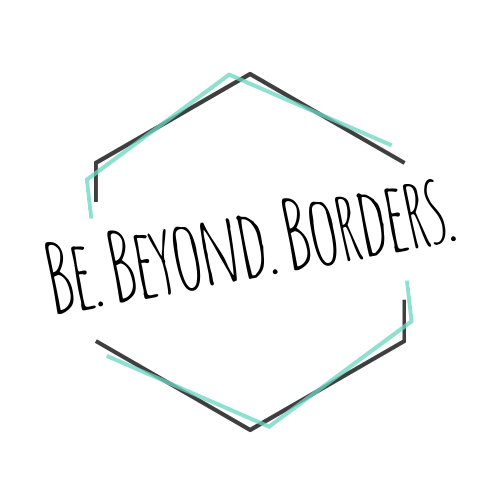 A useful framework
To prepare the conversation
DEARMAN
DESCRIBE the current situation 
EXPRESS your feelings and opinions about the situation 
ASSERT yourself by asking what you want 
REINFORCE by explaining the positive effects 
MINDFUL by staying focused on your goals 
APPEAR confident, effective, and competent 
NEGOTIATE being willing to give and get
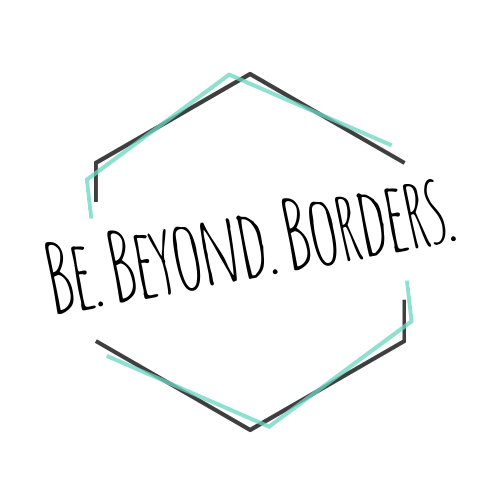 [Speaker Notes: PREPARE and/or ASK A VOLUNTEER TO PRACTICE AN EXAMPLE 

Describe the current situation (if necessary). Stick to the facts. Tell the person exactly what you are reacting to.
Express your feelings and opinions about the situation. Don’t assume that the other person knows how you feel.
Assert yourself by asking for what you want or saying “No” clearly. Do not assume that others will figure out what you want. Remember that others cannot read your mind.
Reinforce (reward) the person ahead of time (so to speak) by explaining positive effects of getting what you want or need. If necessary, also clarify the negative consequences of not getting what you want or need.
Mindful keep your focus on your goals. Maintain your position. Don’t be distracted. Don’t get off the topic. Speak like a “Broken record.” Keep asking for what you want. Or say “No” and express your opinion over and over and over. Just keep replaying the same thing again and again. Ignore attacks. If the other person attacks, threatens, or tries to change the subject, ignore the threats, comments, or attempts to divert you. Do not respond to attacks. Ignore distractions. Just keep making your point.
Appear confident, effective, and competent. Use a confident voice tone and physical manner; make good eye contact. No stammering, whispering, staring at the floor, retreating.
Negotiate be willing to give to get. Offer and ask for other solutions to the problem. Reduce your request. Say no, but offer to do something else or to solve the problem another way. Focus on what will work.]
And for Leaders
Safe space and open dialogue
Create and foster safe spaces

Have conversations individually and collectively with everyone in your team about preferred ways of working and communicating 

Offer and implement reasonable adjustments systematically and in an anticipatory manner

Adopt a strength and performance-based approach vs. deficit and presence-based   

Consistently call in or out any behaviours that differ from these commitments
APPRECIATION
ACCEPTANCE
AWARENESS
[Speaker Notes: Explore using AXS Passport: https://www.axs-passport.co/]
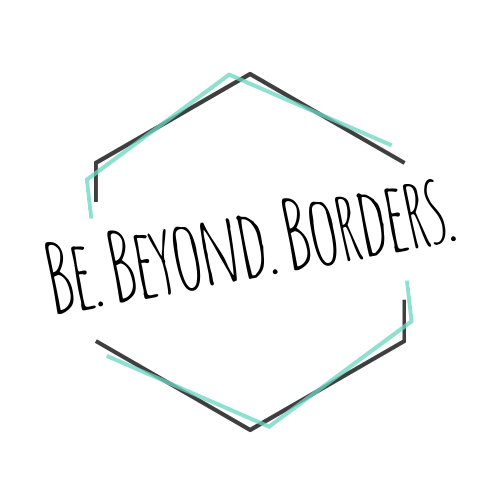 “Vulnerability sounds like truth and feels like courage. Truth and courage aren't always comfortable, but they're never weakness.”
- Brené Brown
Let’s Connect
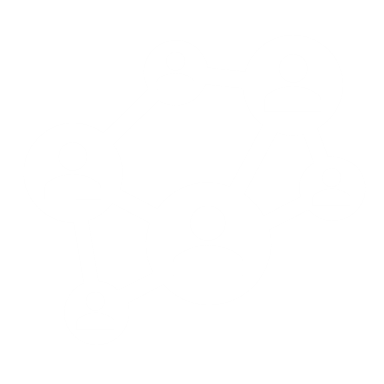 LinkedIn: Solène Anglaret 
Instagram: @bebeyondborders
YouTube: @bebeyondborders
Facebook: Be Beyond Borders
Website: Be Beyond Borders
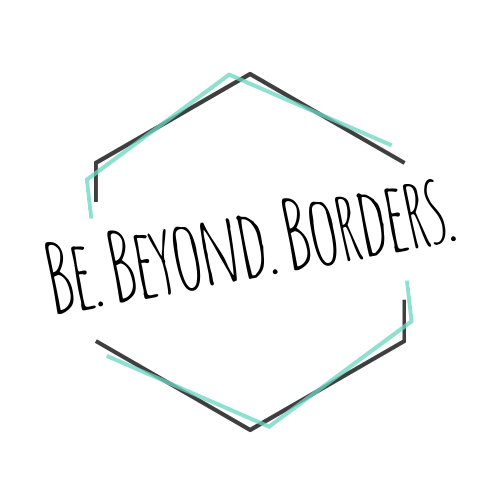 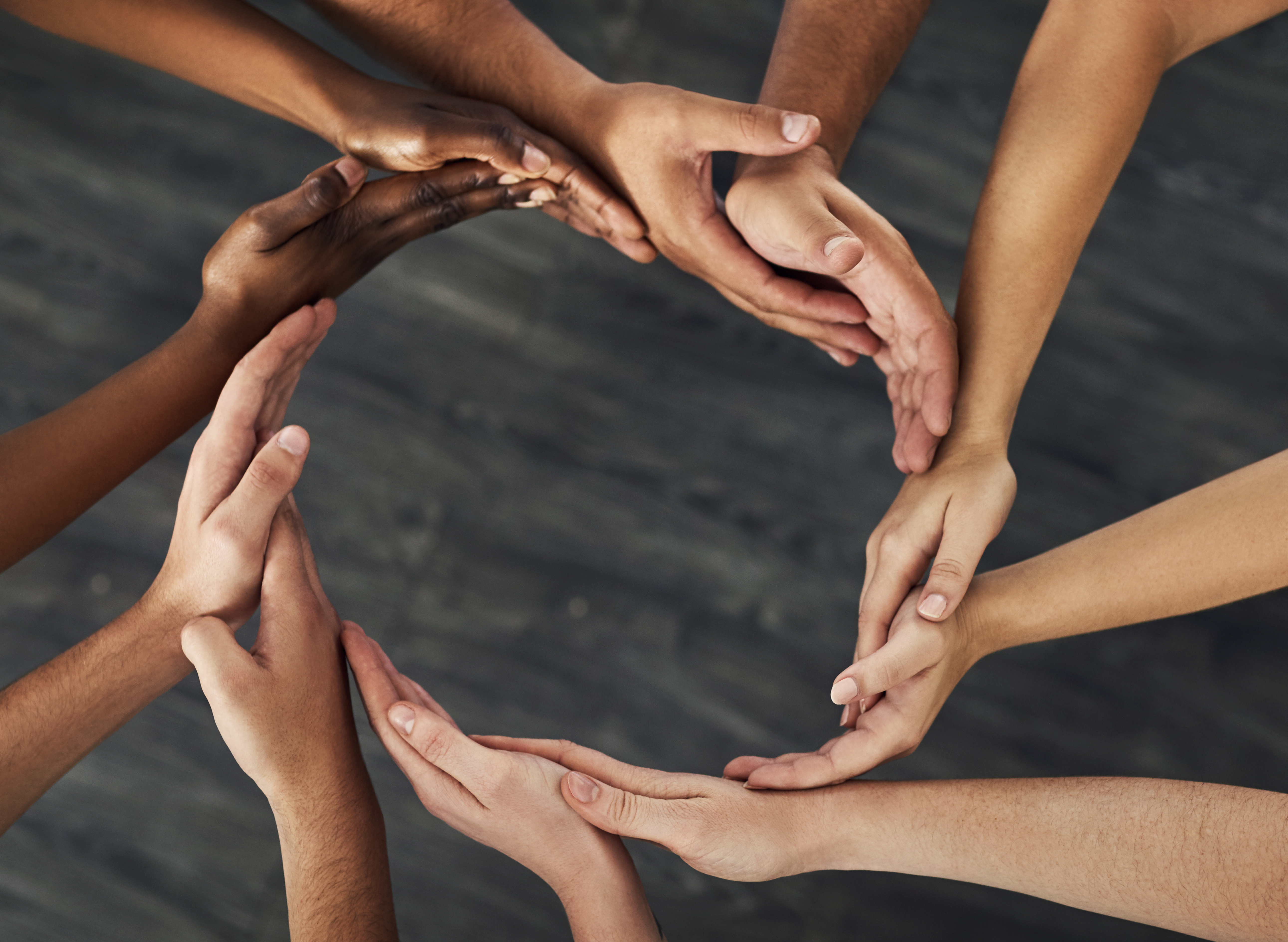 Thank you
IT’S TIME TO Talk about…